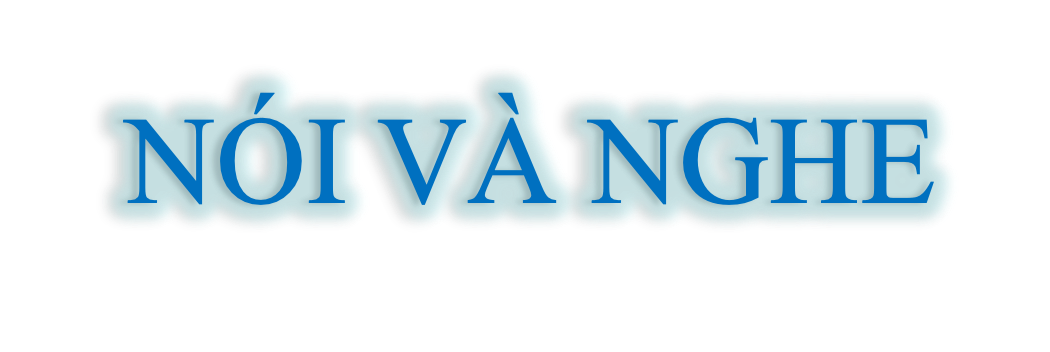 TRƯỚC KHI NÓI
1. Chuẩn bị nội dung
Xác định mục đích nói và người nghe .
  Khi nói phải bám sát mục đích (nội dung) nói và đối tượng nghe để bài nói không đi chệch hướng.
  Khi nói cần lựa chọn không gian và xác định thời gian nói.
  Tìm hình ảnh, video, sơ đồ cho bài nói thuyết phục.
2. Tập luyện
Tập nói một mình.
Tập nói trước nhóm.